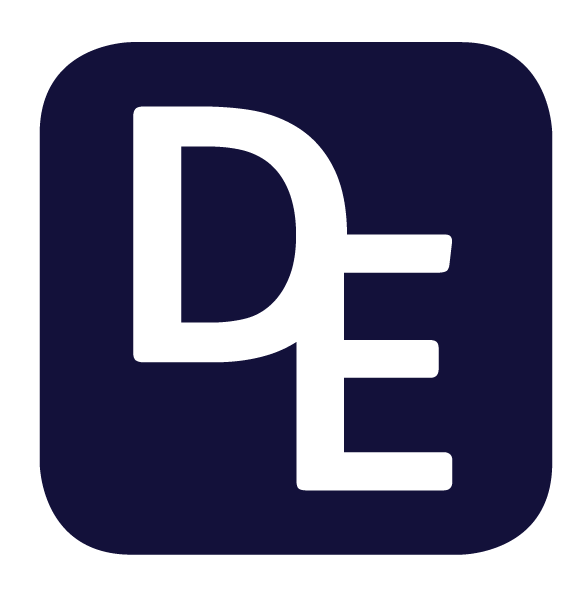 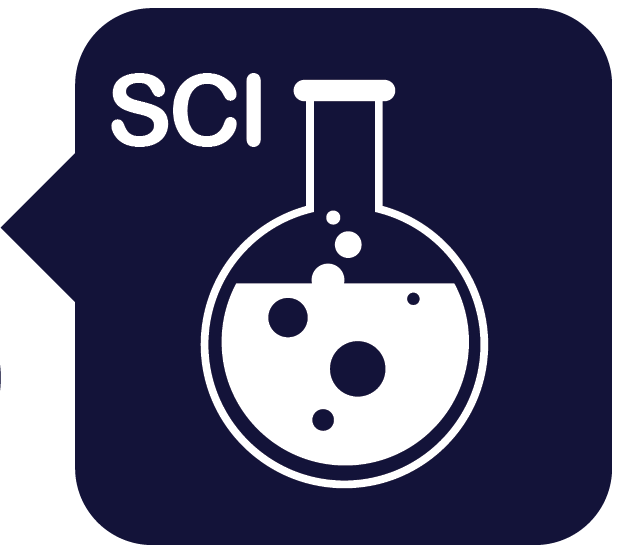 Science Week 2025
LKS2: Reptiles Uncovered: Adaptations, Habitats and Survival
Session 2
Activity 1: Write down the reptiles you know. 

 
________________________________________________________________________________________________________________________________________________________________________________________________________________________
What is a reptile? List their key features. ________________________________________________________________________________________________________________________________________________________________________________________________________________________
Activity 2: Write the habitat underneath each gecko. Include some facts for each one.  
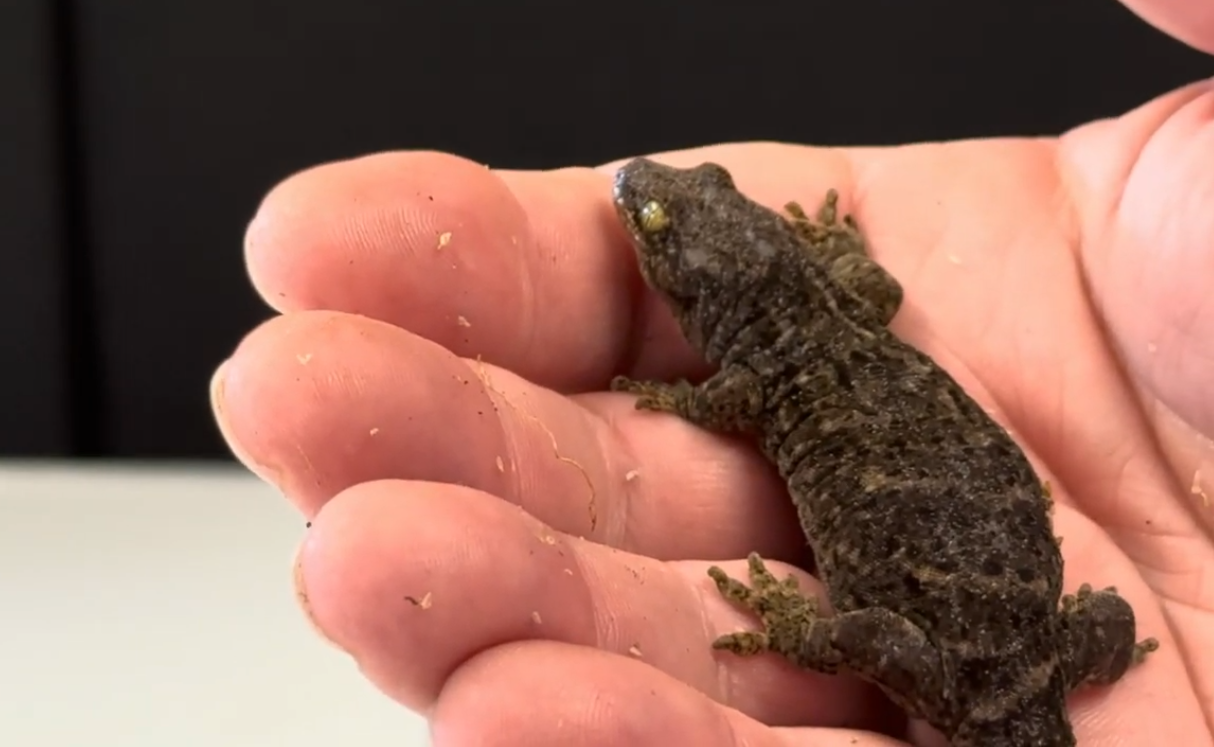 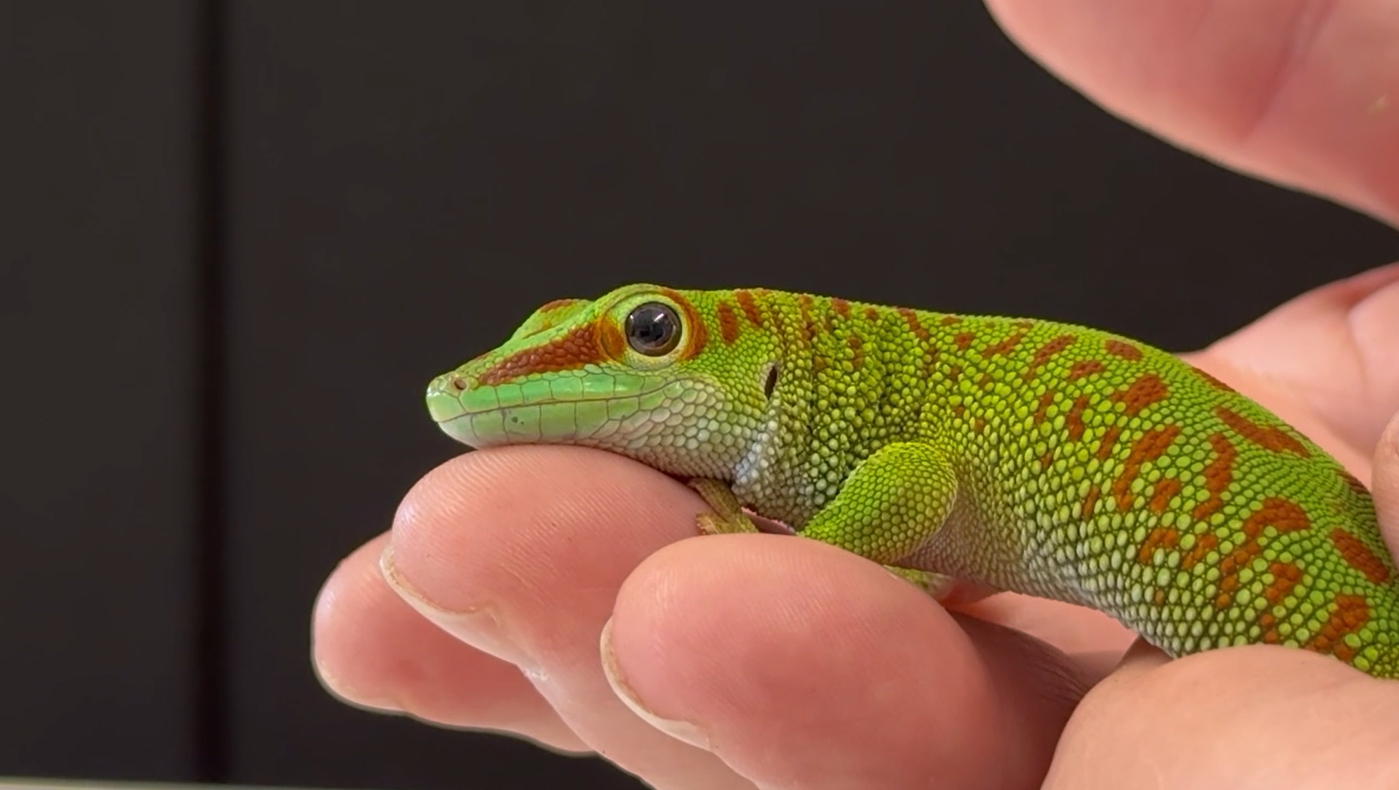 Madagascar day gecko
New Zealand gecko
______________________________________________________________________________
______________________________________________________________________________
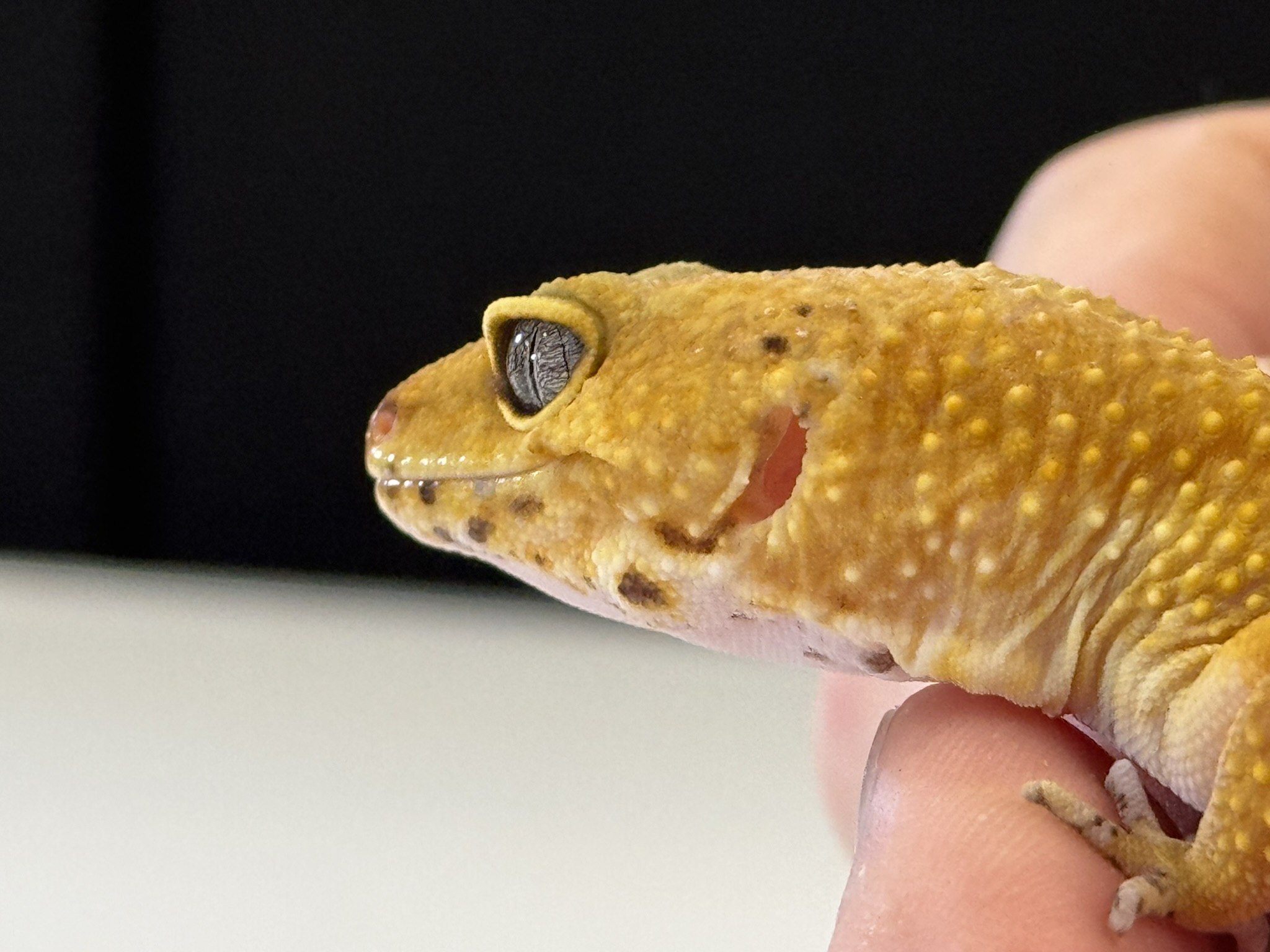 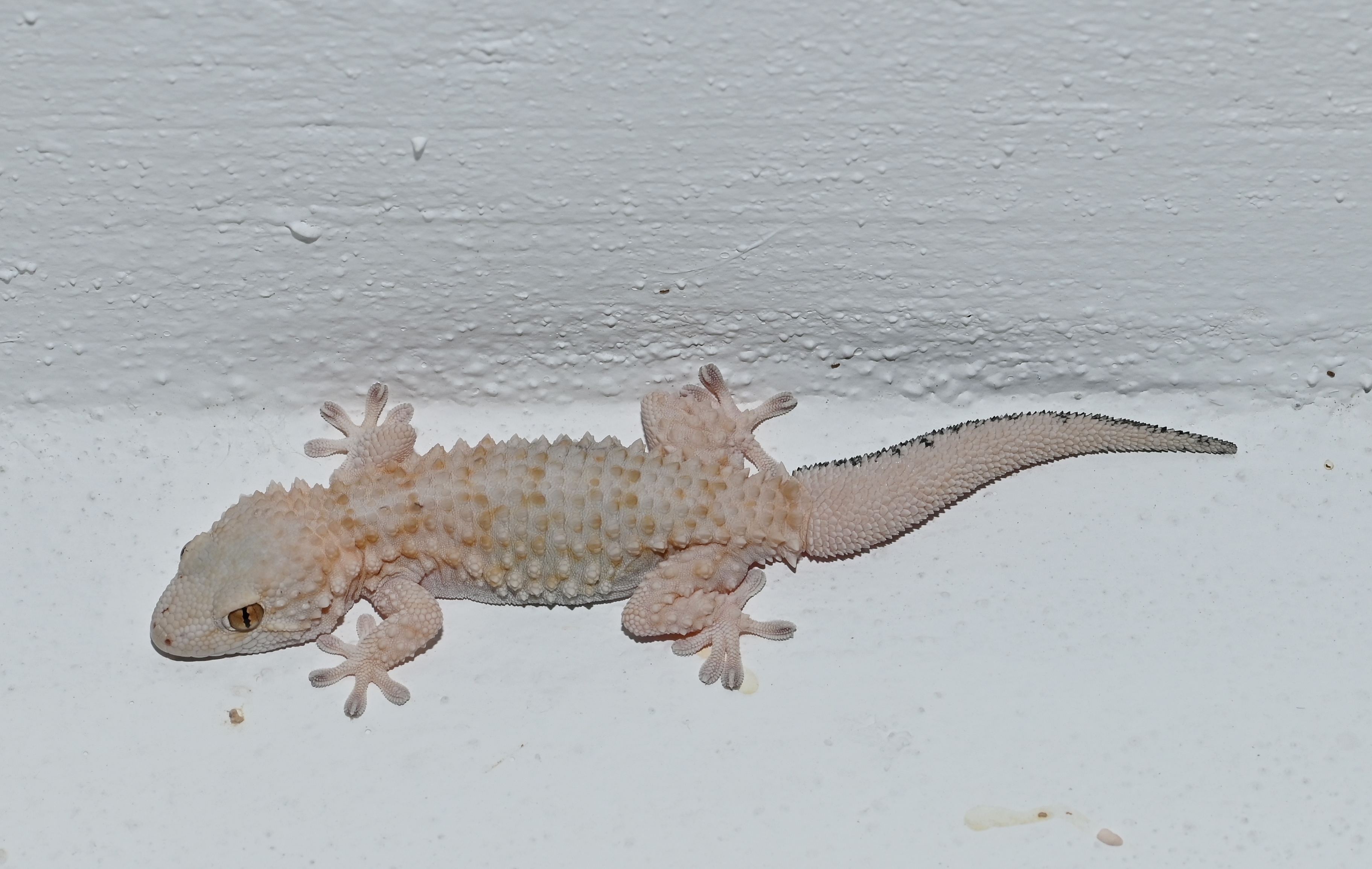 leopard gecko
house gecko
______________________________________________________________________________
______________________________________________________________________________
1
Developing Experts Copyright 2025 All Rights Reserved
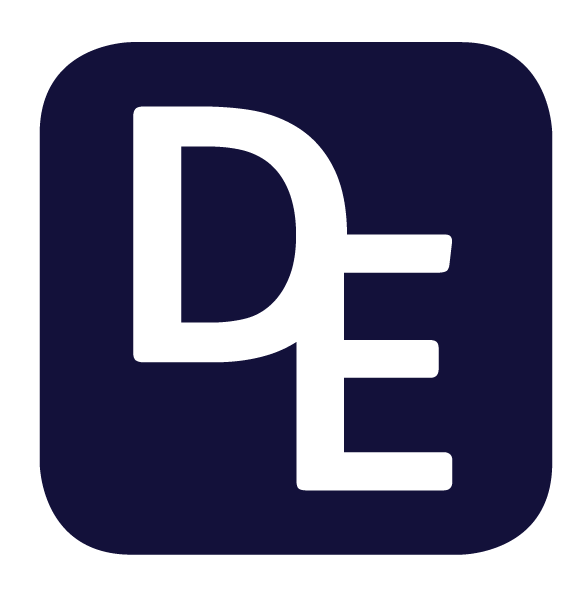 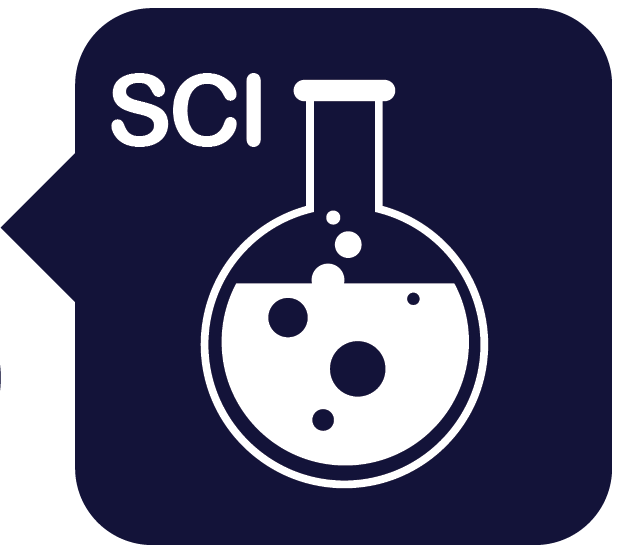 Science Week 2025
LKS2: Reptiles Uncovered: Adaptations, Habitats and Survival
Session 2
Activity 3: Label the features of a turtle and a tortoise. 
 
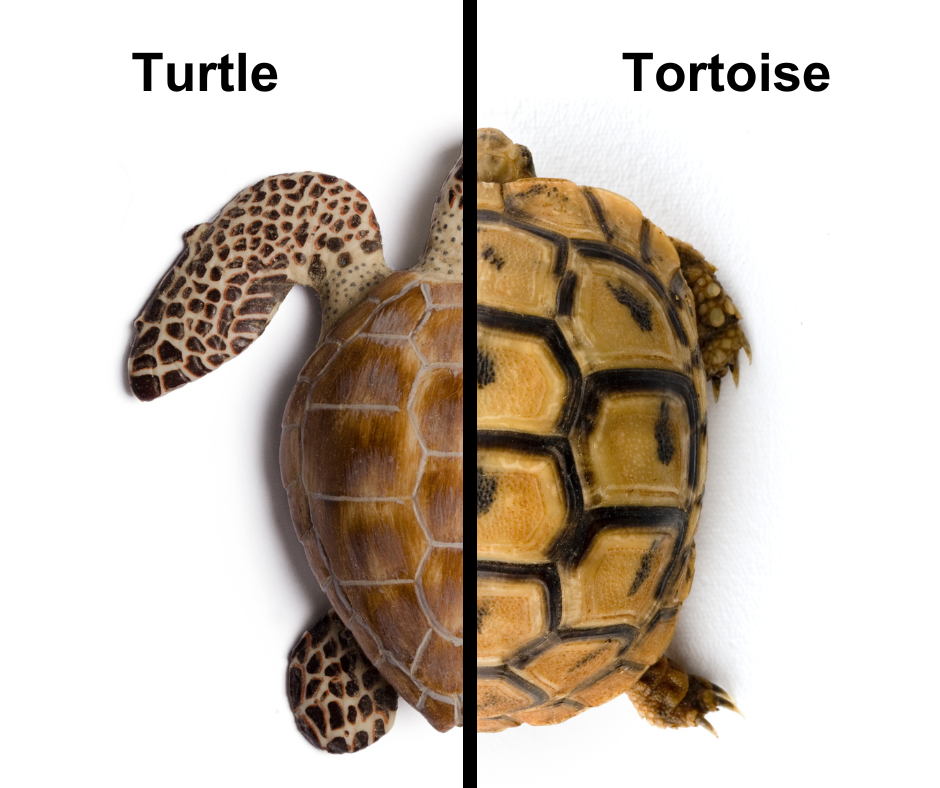 What are the key differences between a tortoise and a turtle? What adaptations do they have to thrive in their habitat?  __________________________________________________________________________________________________________________________________________________________________
flat shell		head	tail		leg          
 foot		flippers		claw		dome-shaped shell
2
Developing Experts Copyright 2025 All Rights Reserved
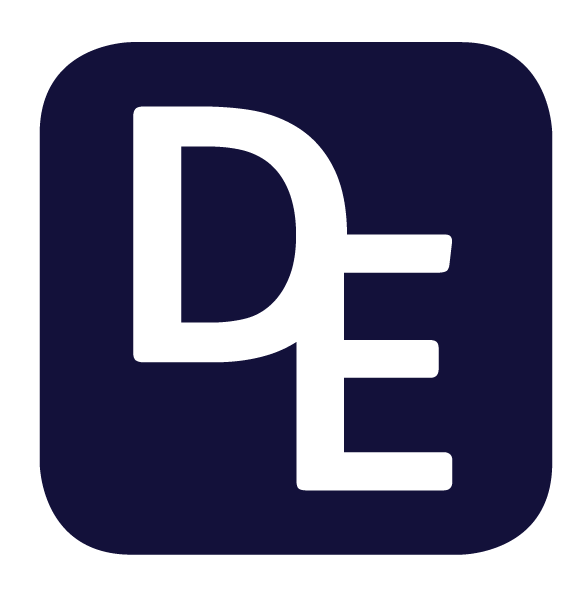 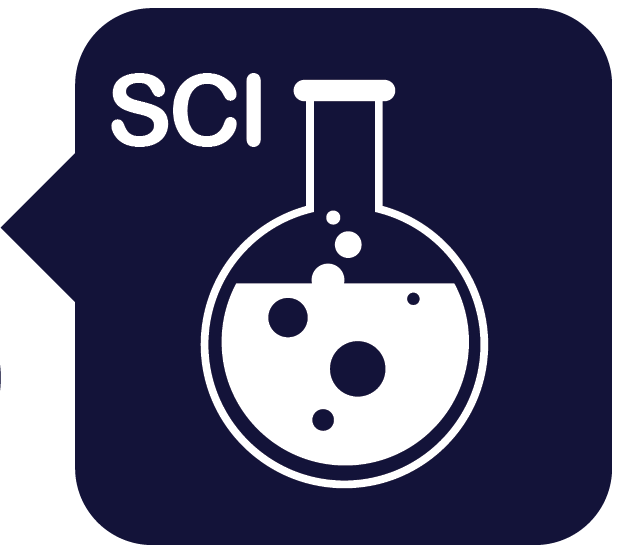 Science Week 2025
LKS2: Reptiles Uncovered: Adaptations, Habitats and Survival
Session 2
Activity 4: For each snake, write the following: 1. Its habitat; 2. What it eats; 3. How it kills prey (constrictor/venomous); 4. Other facts. 

 
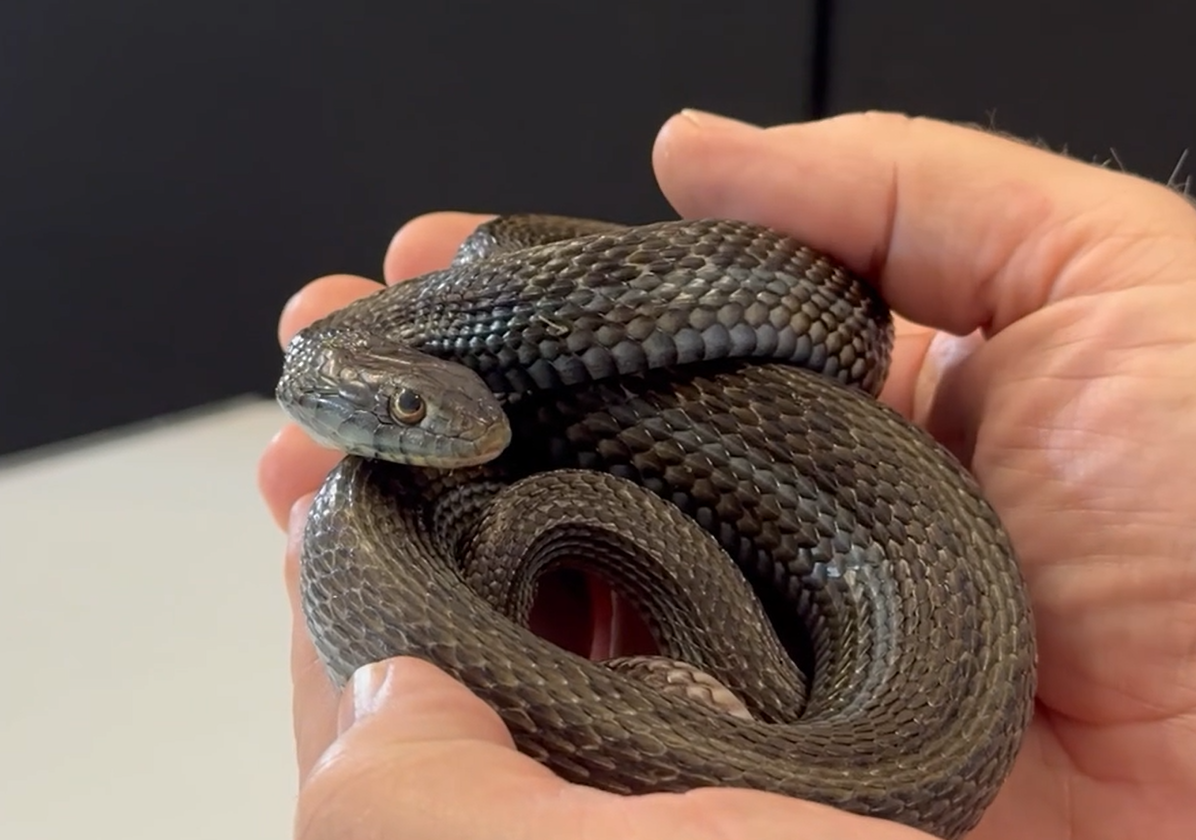 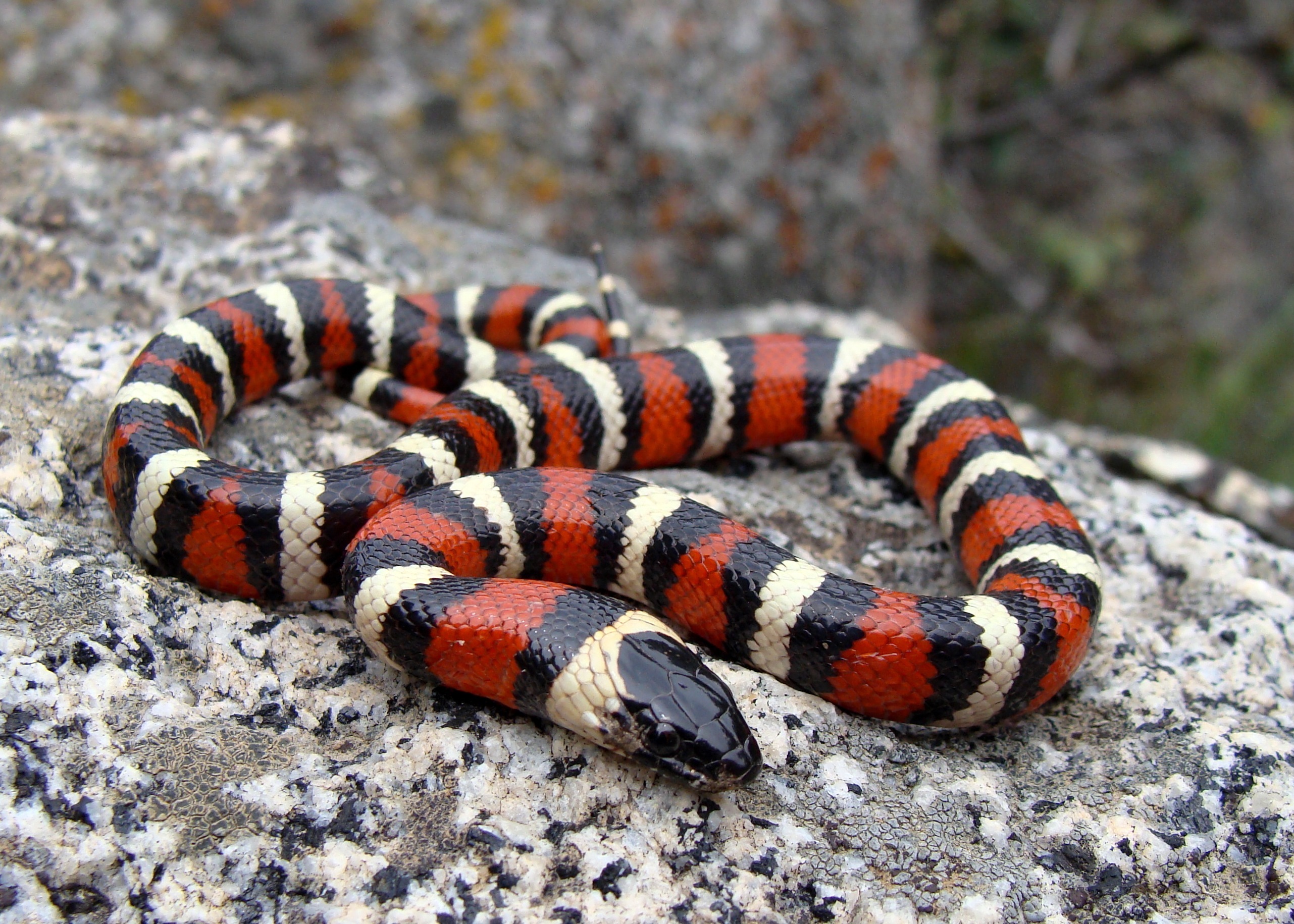 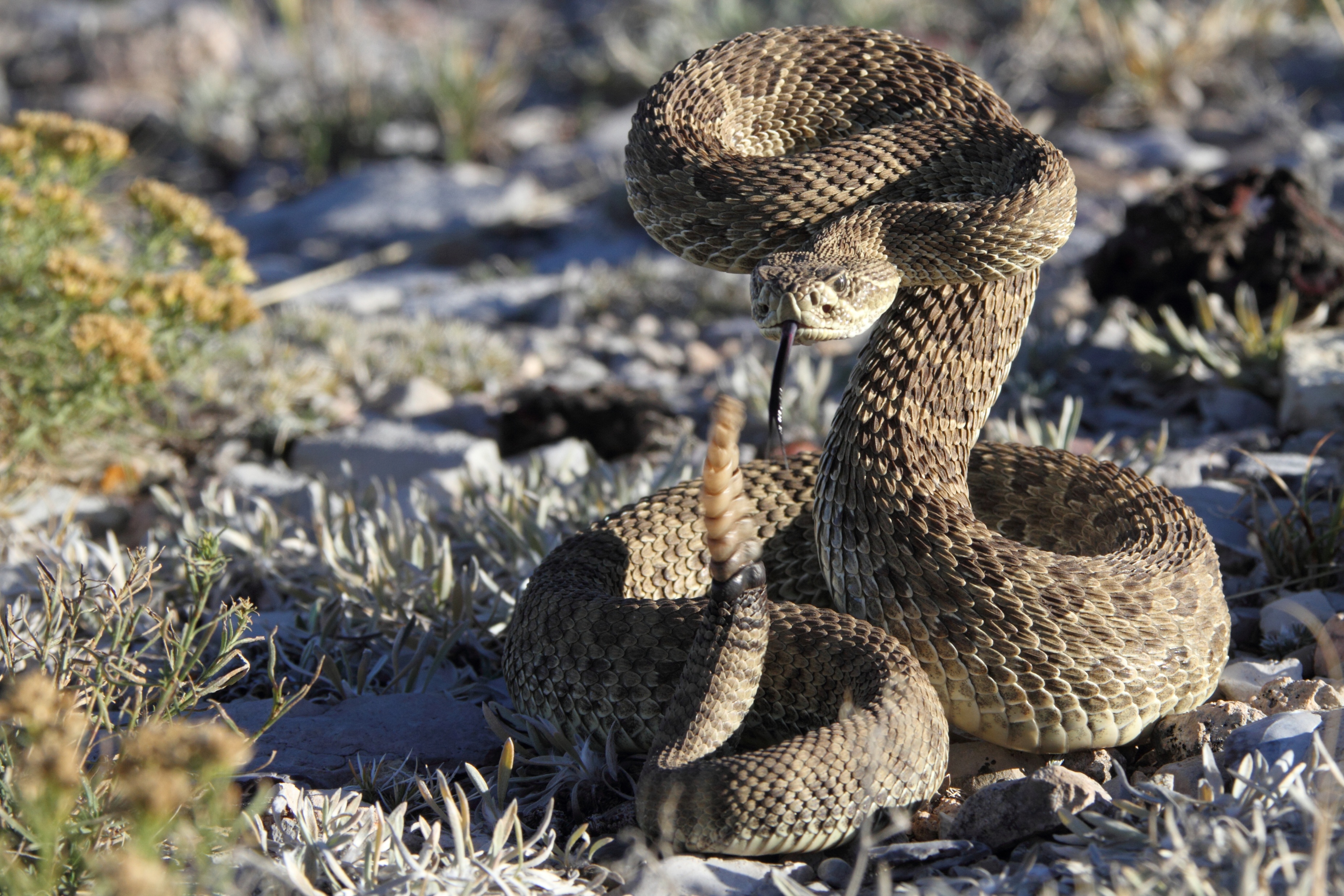 garter snake
king snake
rattlesnake
It lives in ___________
It eats _______________
______________________
______________________
It lives in ___________
It eats _______________
______________________
______________________
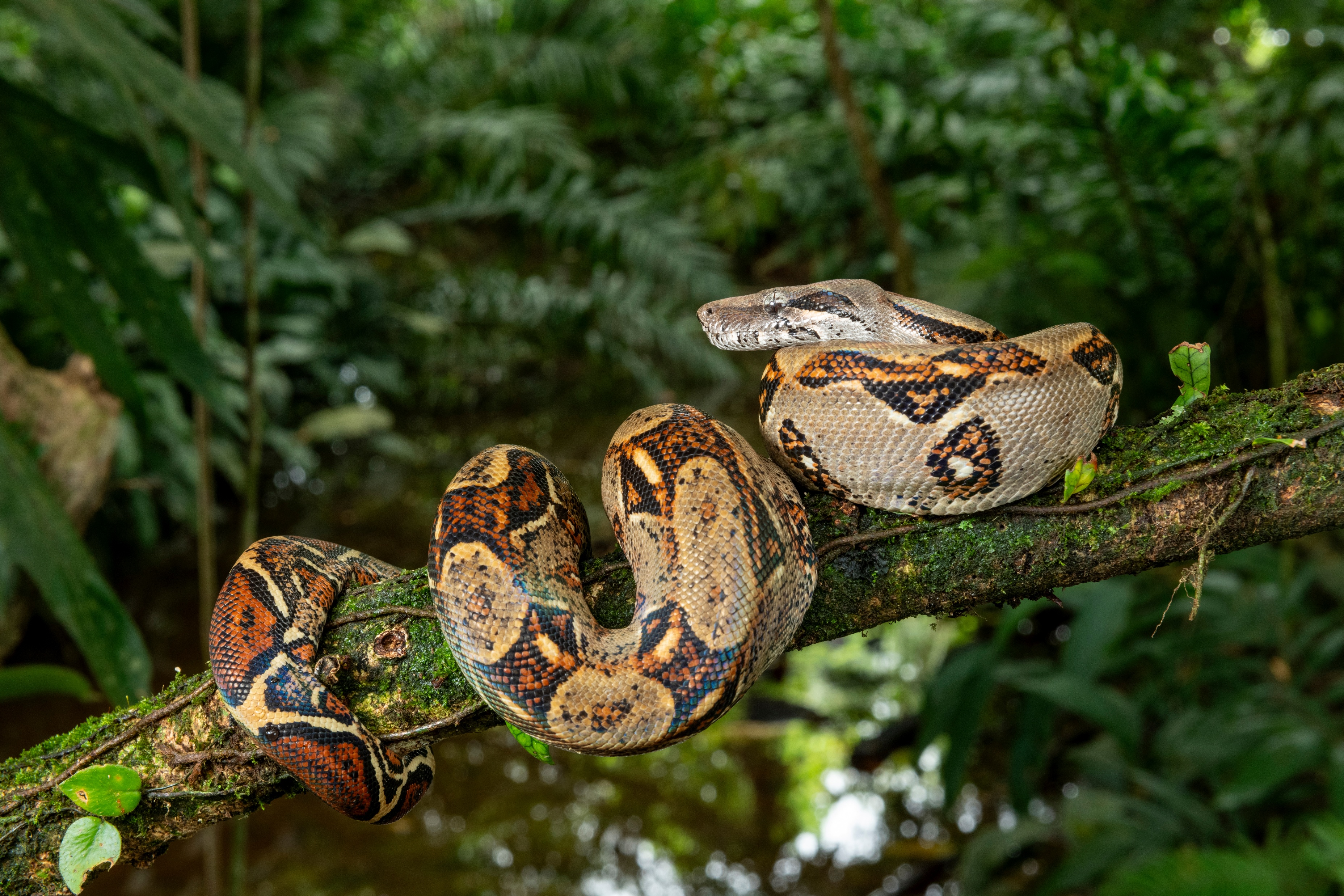 boa constrictor
It lives in ___________
It eats _______________
______________________
______________________
It lives in ___________
It eats _______________
______________________
______________________
rodents             birds            warm-blooded		cold-blooded eggs 		North America		South America
desert                rainforest              trees             water          rocks
3
Developing Experts Copyright 2025 All Rights Reserved